© 2022 -Erasmus Universiteit Rotterdam.Dit onderwijsmateriaal is een auteursrechtelijk beschermd werk in de zin van de Auteurswet. Het wordt in het kader van uw studie aan u ter beschikking gesteld en is uitsluitend bedoeld voor uw eigen persoonlijke gebruik. U mag daarvoor een persoonlijke kopie maken. Het verveelvoudigen en openbaar maken (waaronder begrepen het aan derden ter beschikking stellen en/of verspreiden) van dit onderwijsmateriaal of een gedeelte daarvan is niet toegestaan zonder voorafgaande schriftelijke toestemming van de Erasmus Universiteit Rotterdam.
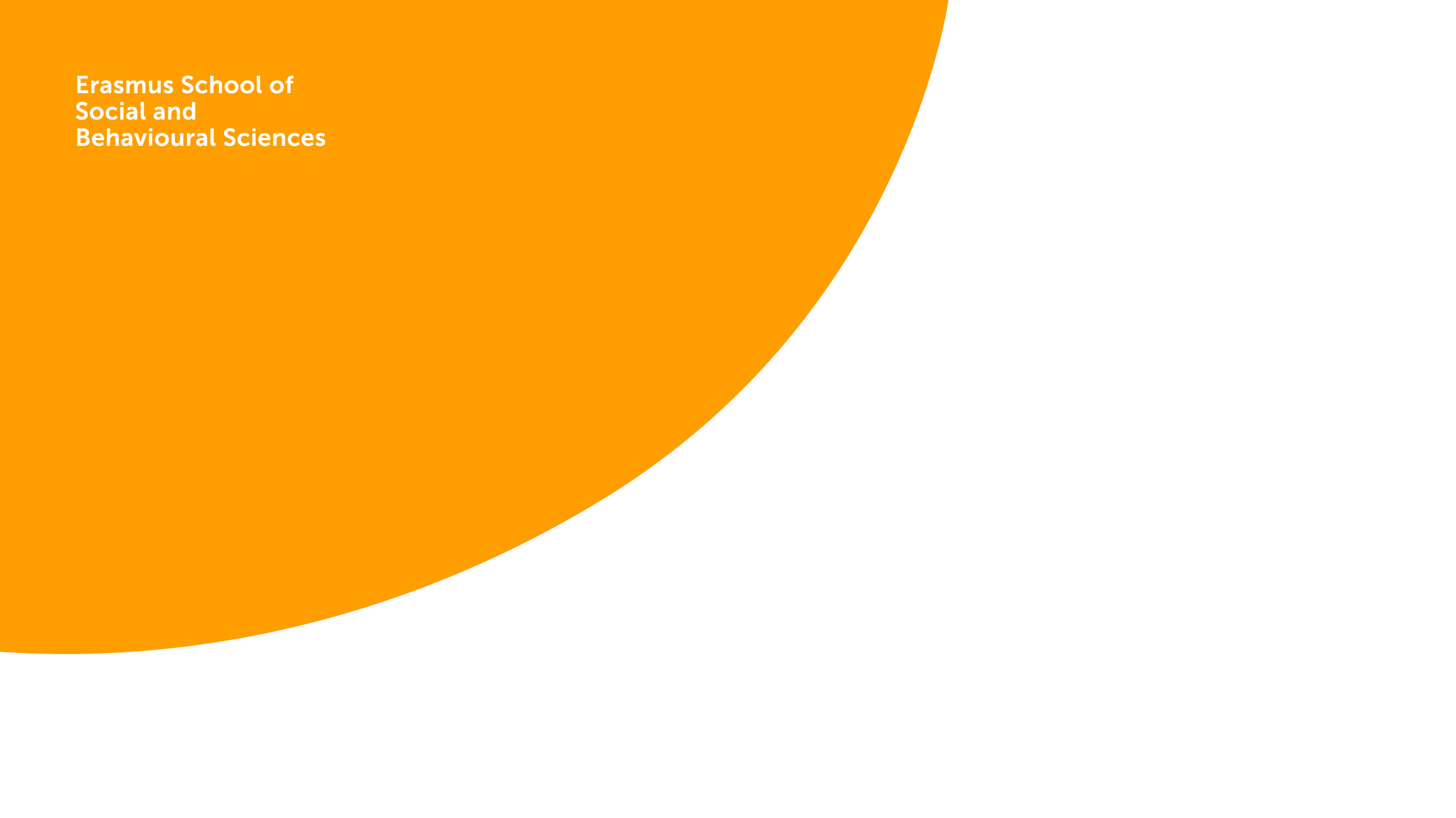 © 2022 -Erasmus Universiteit Rotterdam.Dit onderwijsmateriaal is een auteursrechtelijk beschermd werk in de zin van de Auteurswet. Het wordt in het kader van uw studie aan u ter beschikking gesteld en is uitsluitend bedoeld voor uw eigen persoonlijke gebruik. U mag daarvoor een persoonlijke kopie maken. Het verveelvoudigen en openbaar maken (waaronder begrepen het aan derden ter beschikking stellen en/of verspreiden) van dit onderwijsmateriaal of een gedeelte daarvan is niet toegestaan zonder voorafgaande schriftelijke toestemming van de Erasmus Universiteit Rotterdam.